TYPE OF HYDROGEN STORAGE SYSTEM
Liquid (cryogenic) hydrogen 
 Hydrogenated liquid organic hydrogen carrier 
 Compressed gaseous hydrogen
 Ammonia
Low density at gaseous state
Low volumetric  density
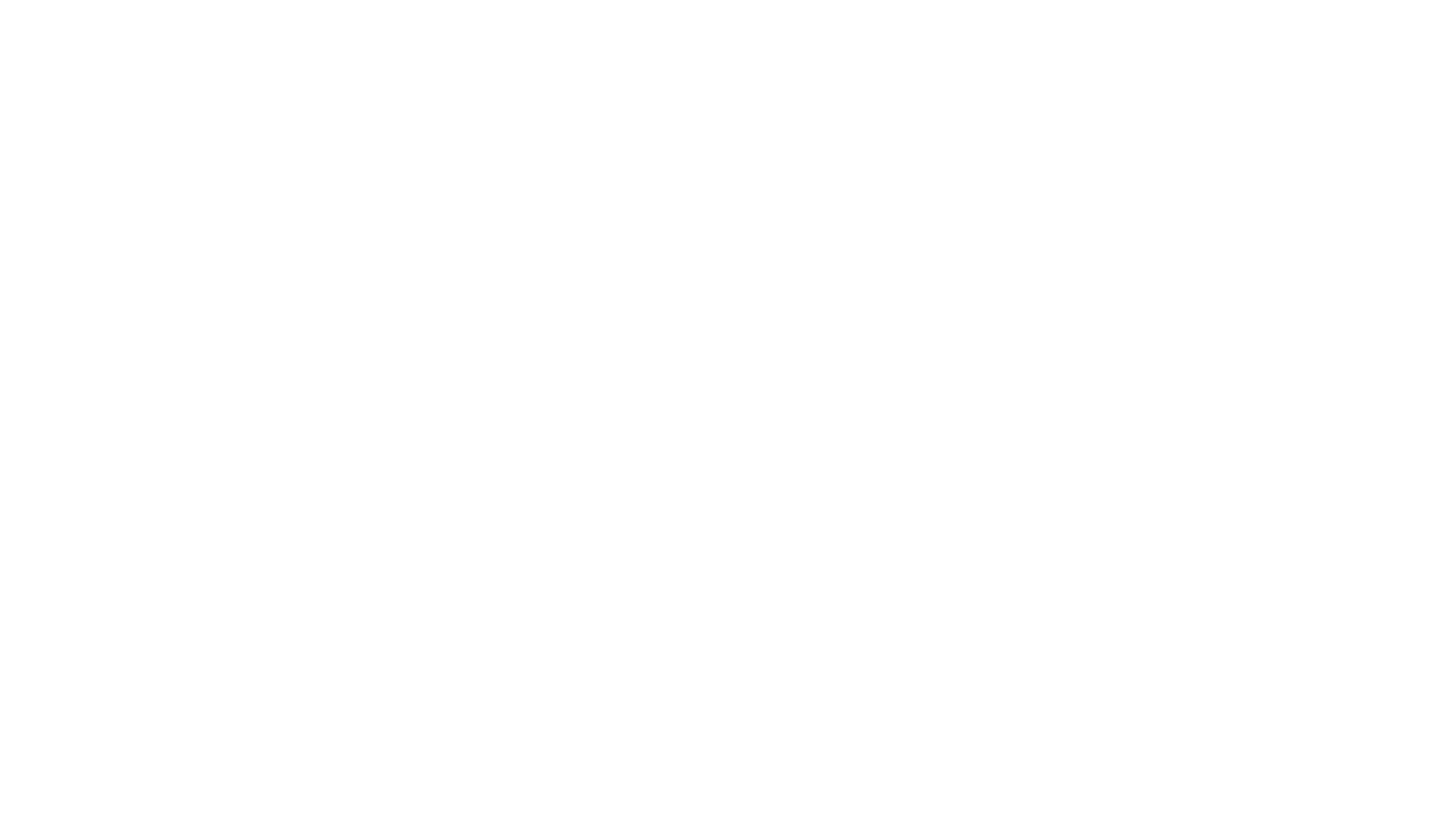 ISSUES OF STORAGE HYDROGEN
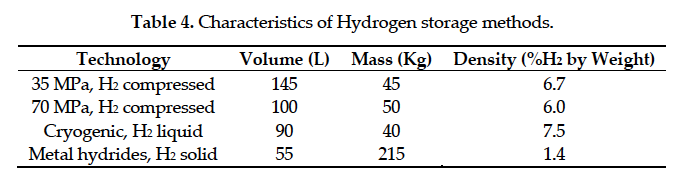 WHY Compressed Gas
However, compressed gas has been chosen due to the approximate with current  technologies used in offshore by oil and gas industry , Moreover , similarities with natural gas process . Although , the liquid hydrogen can be considered a better option due to their high density as reported by Krishna el 2012  , it seems that the challenge with temperature   is considered  costly option . Furthermore , the hydrogen at this system boils in -253 C which means it is necessary to maintain the temperature in balance or it may boil away . In addition , designers of cryogenic liquid hydrogen storage and supply systems should be familiar with all the hazards of gaseous hydrogen as well as those of liquid hydrogen .
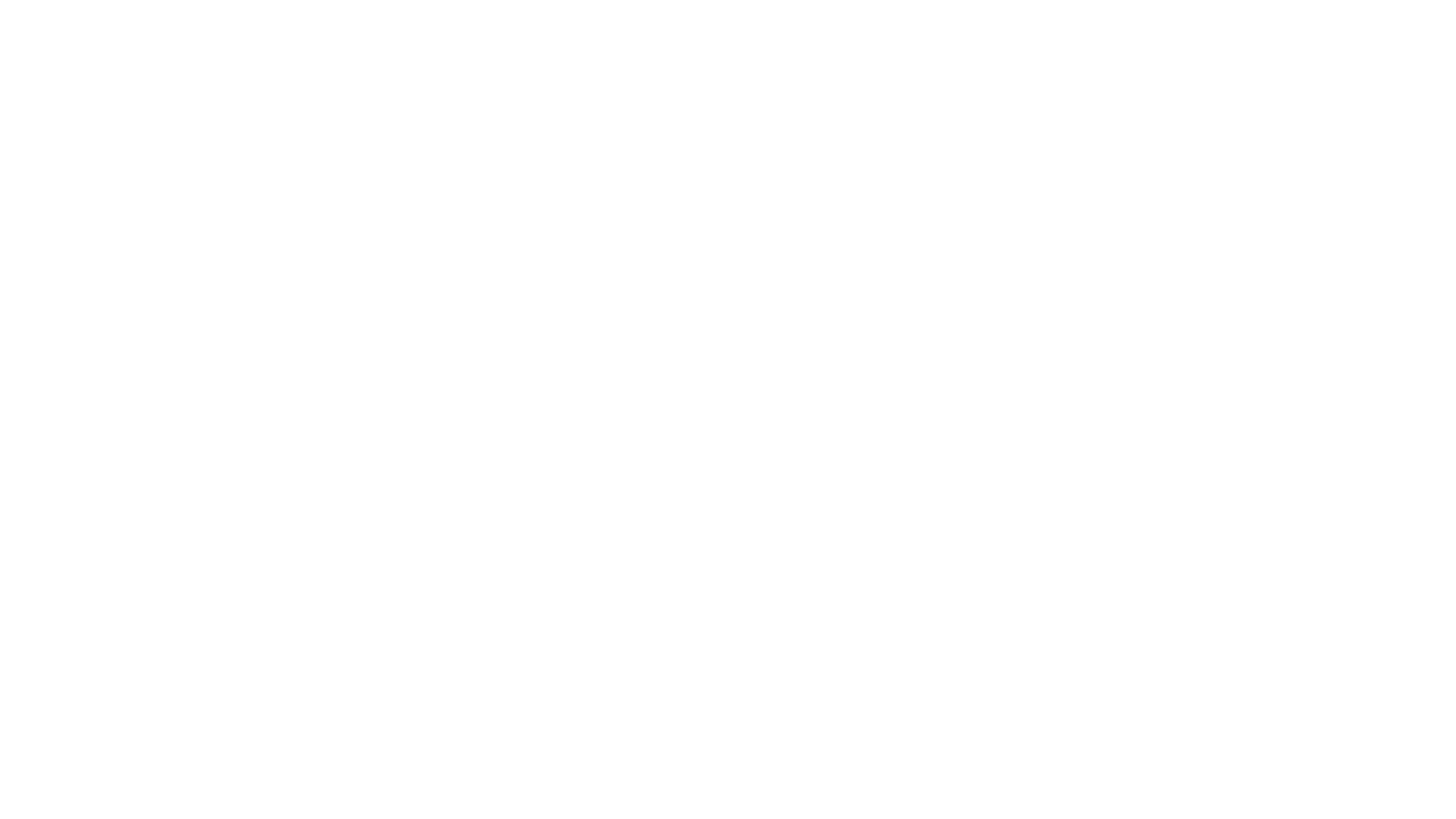 Materials suitable for hydrogen high pressure vessels
The risk of hydrogen embrittlement of the steel.
  carbon fibers can be used for composite tanks wrapping.
  Carbon steel .
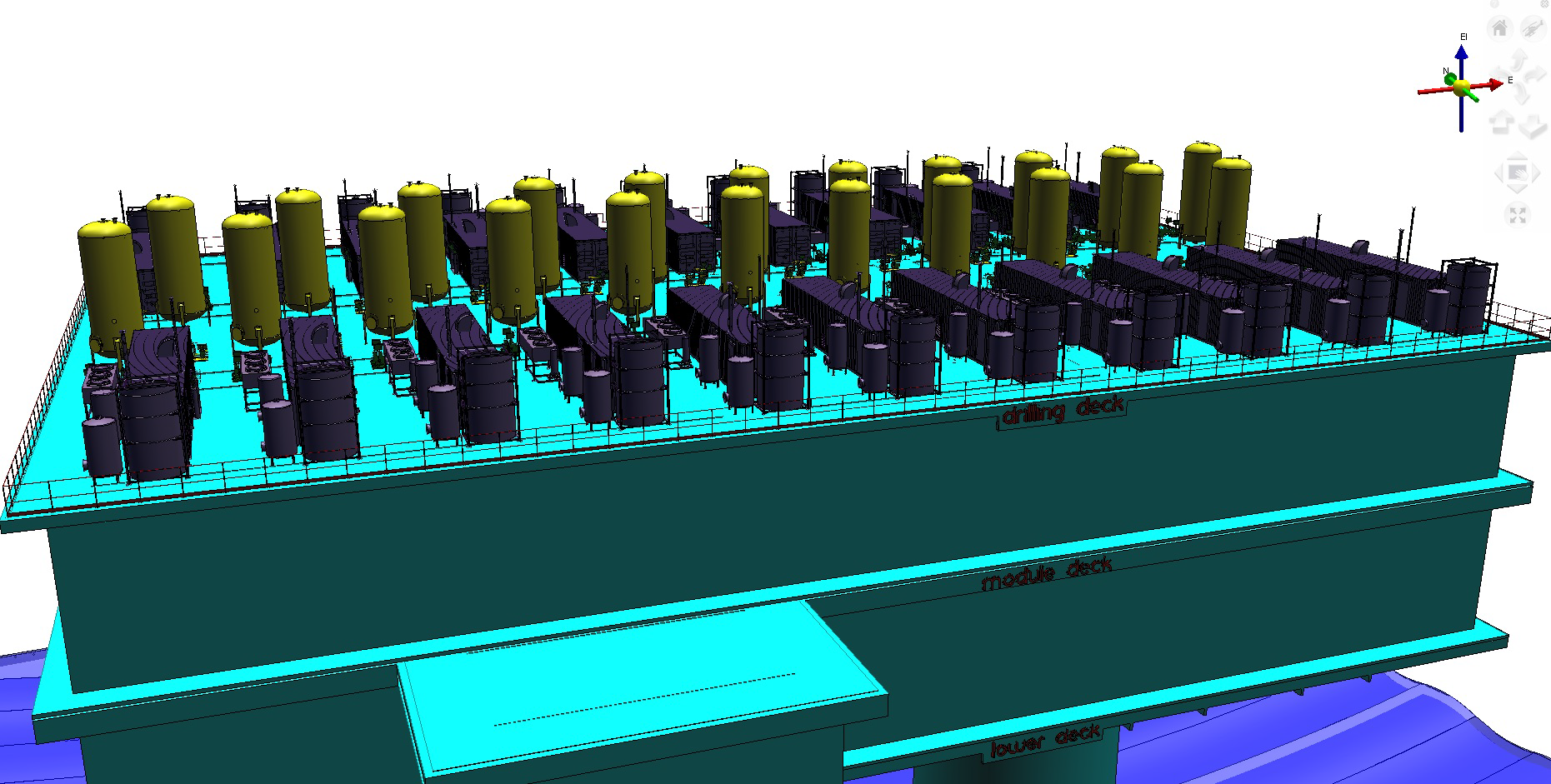 Hydrogen Storage system offshore
Compressed Gas
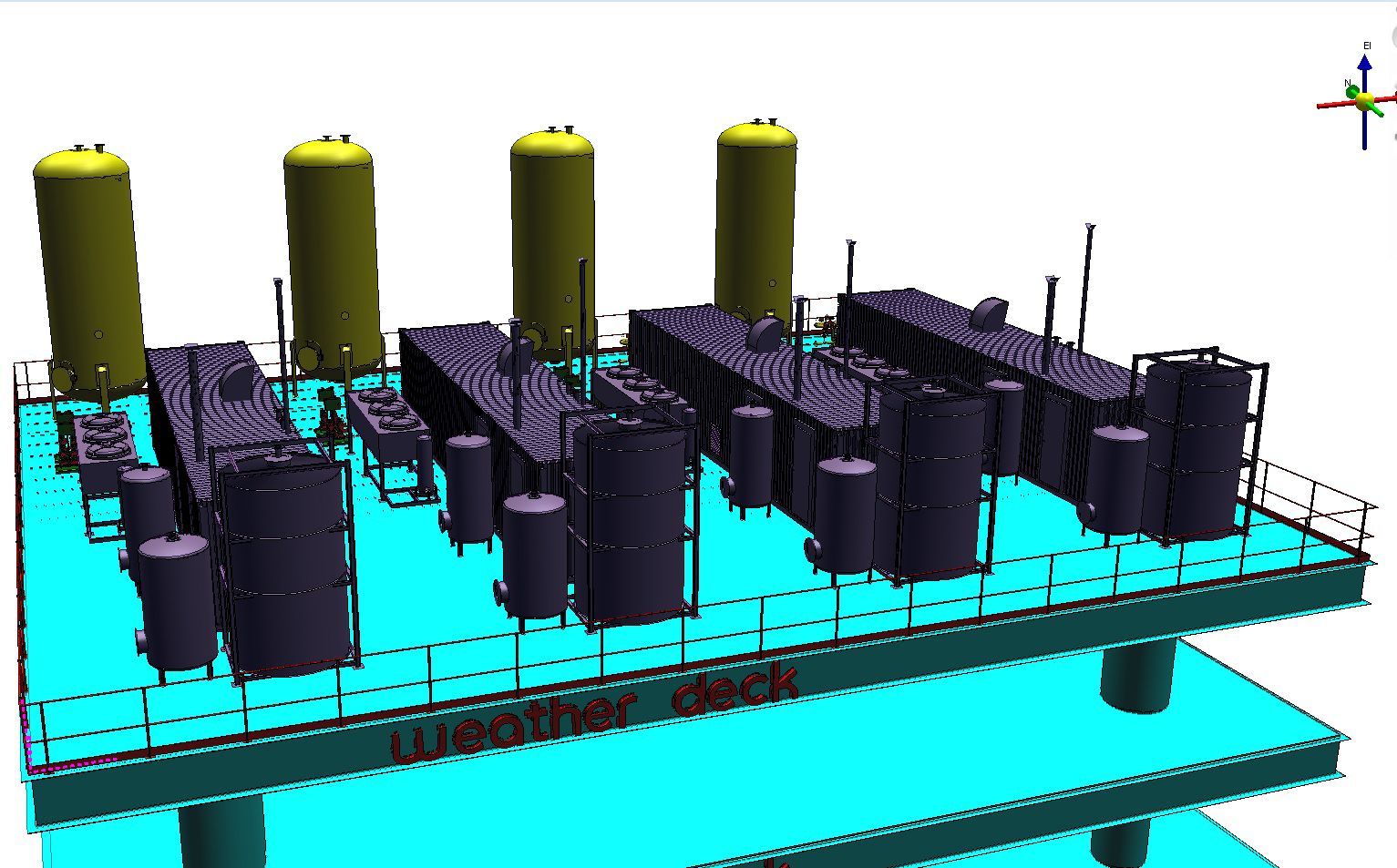 Number of the tanks 
Total of the weight system 
Quantity of storage H2
COMPRESSED HYDROGEN STORAGE
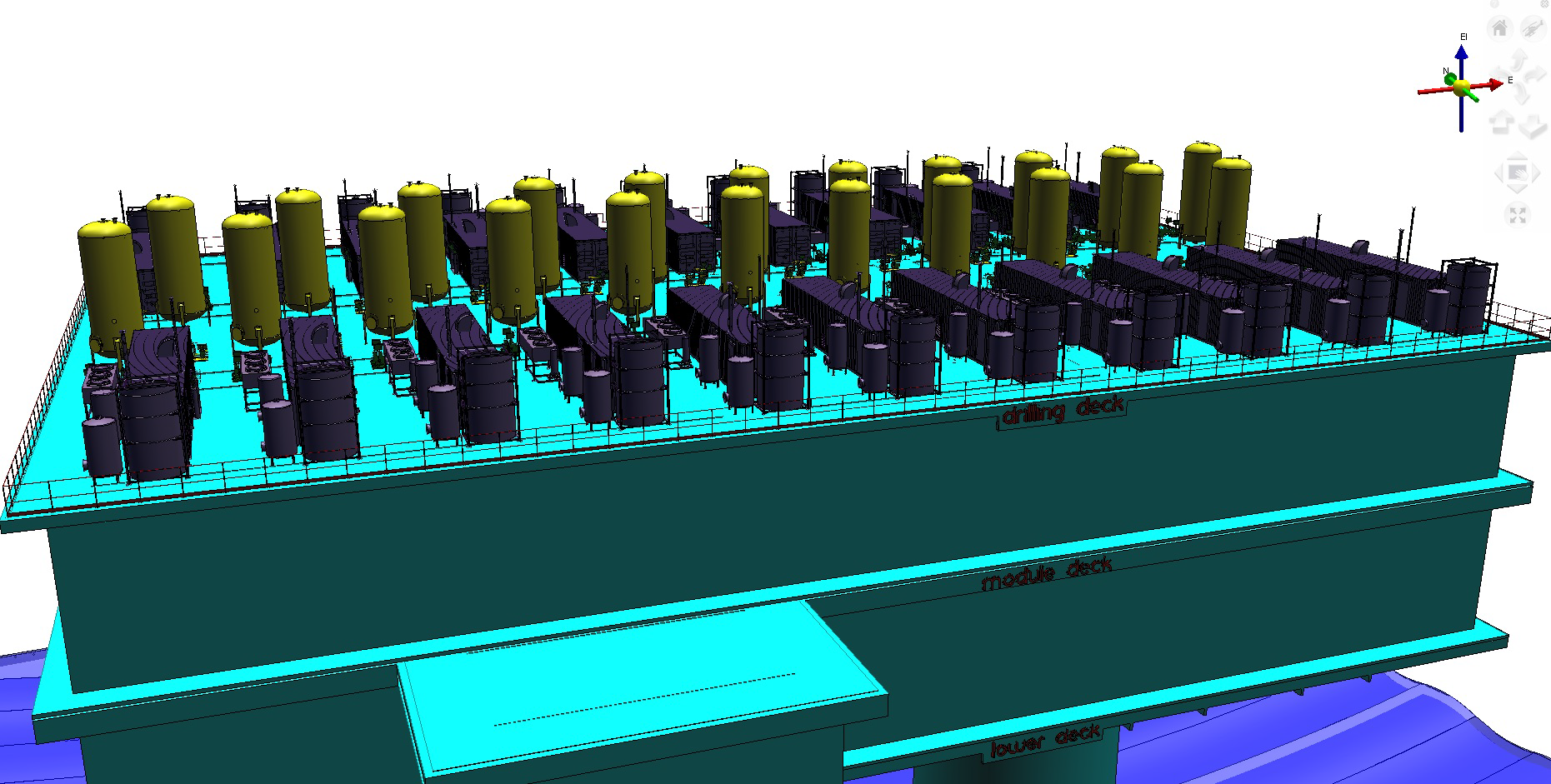 The following 4 types of high pressure vessels are classified
Type I: pressure vessel made of metal
Type II: pressure vessel made of a thick metallic liner hoop wrapped with a fiber-resin composite.
Type III: pressure vessel made of a metallic liner fully-wrapped with a fiber-resin composite.
Type IV: pressure vessel made of polymeric liner fully-wrapped with a fiber-resin composite.
The port is metallic and integrated in the structure (boss).
Thickness of Tank
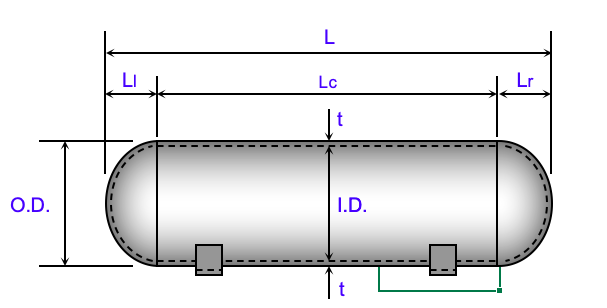 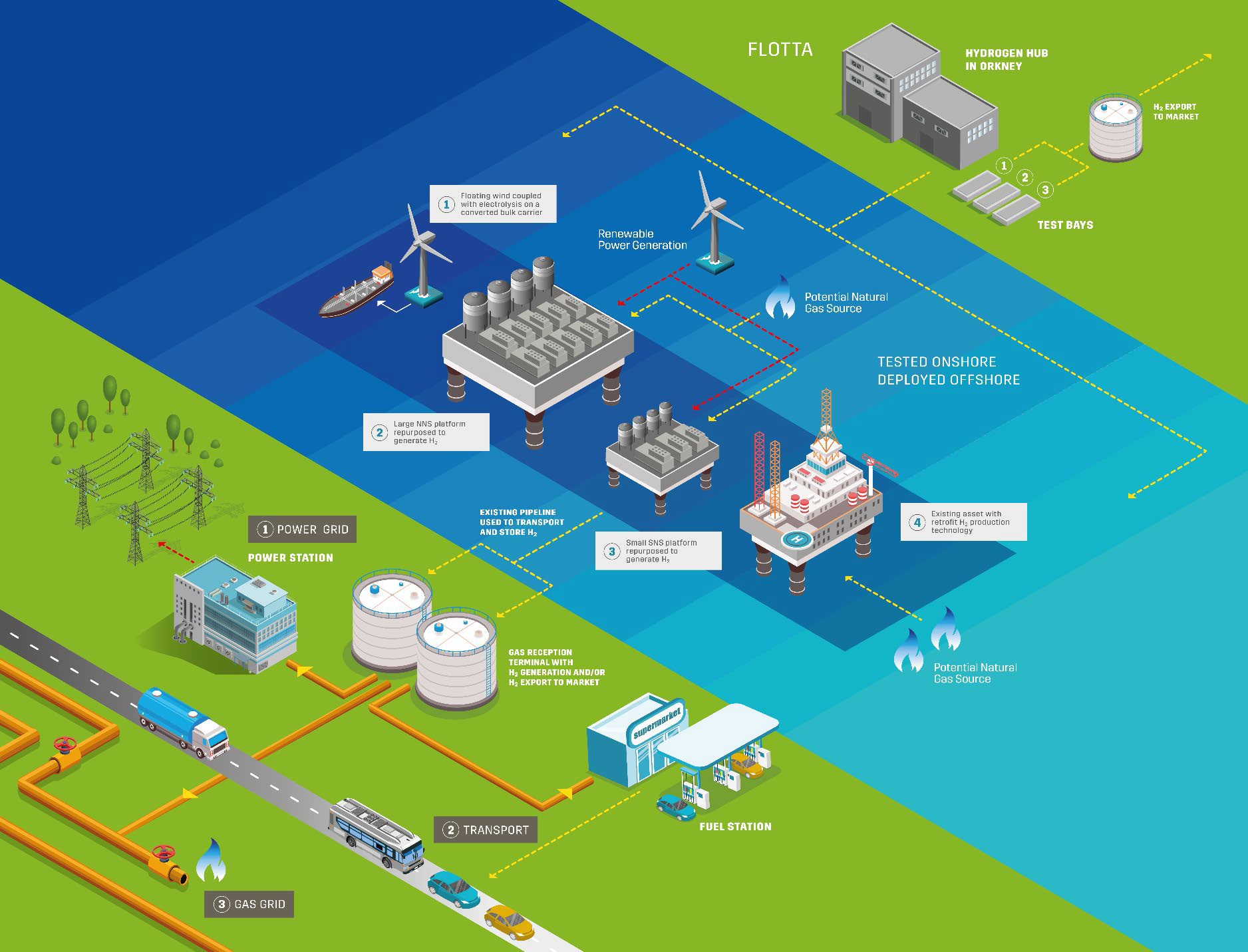